Tuesday, January 25th 2022
Unit 16 Lesson 2
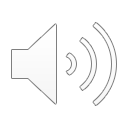 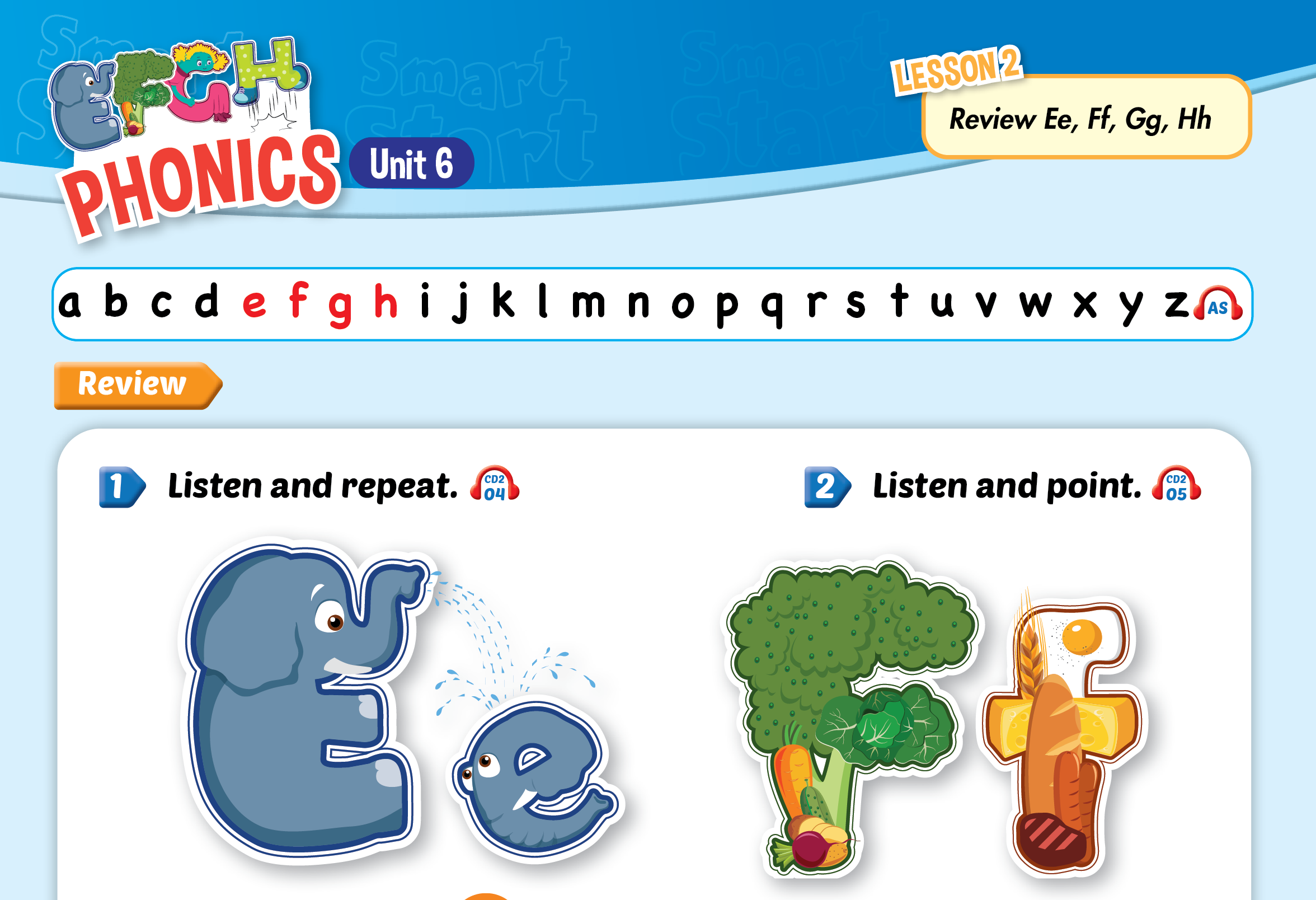 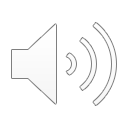 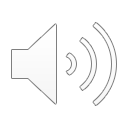 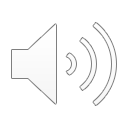 Lesson 2
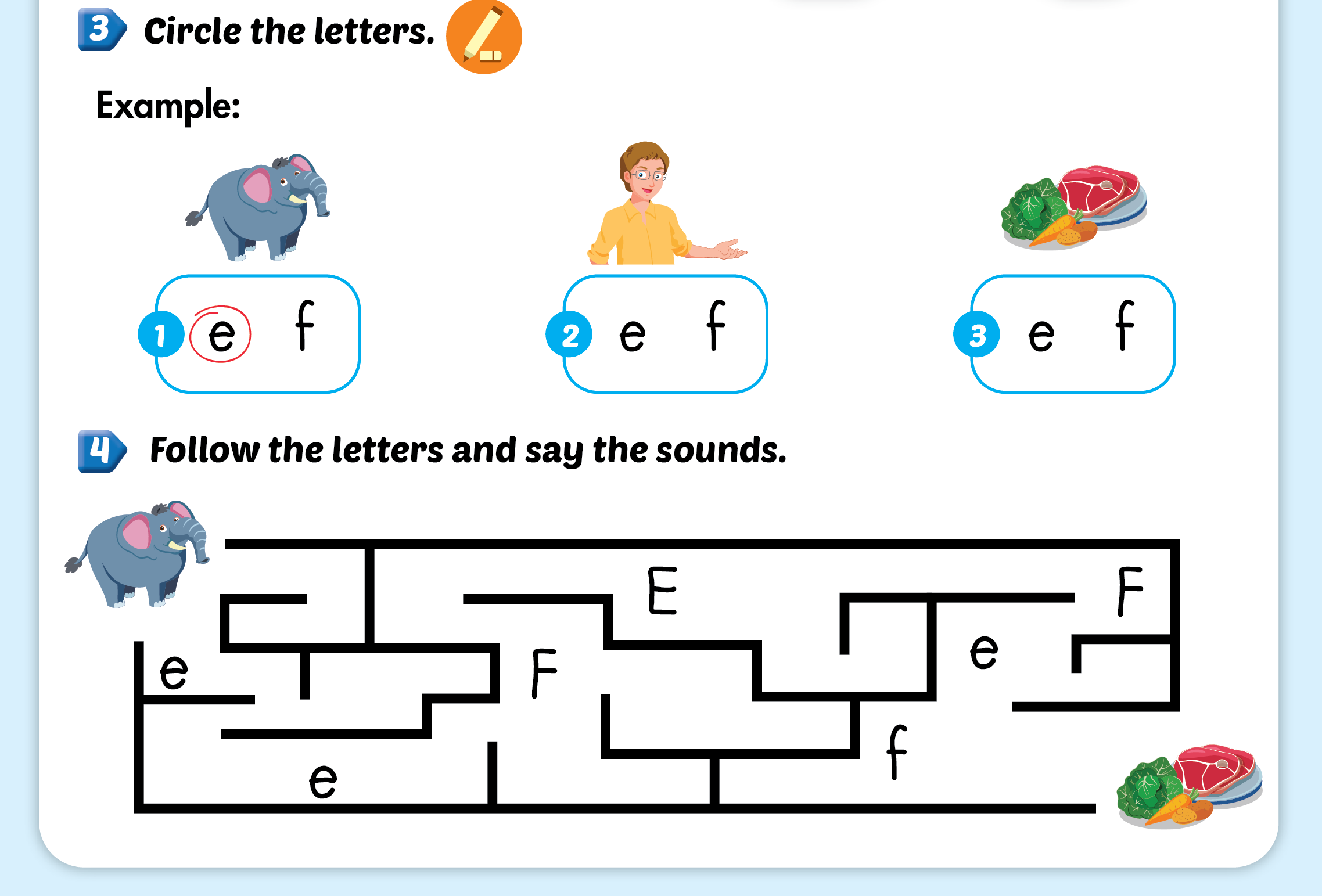 Lesson 2
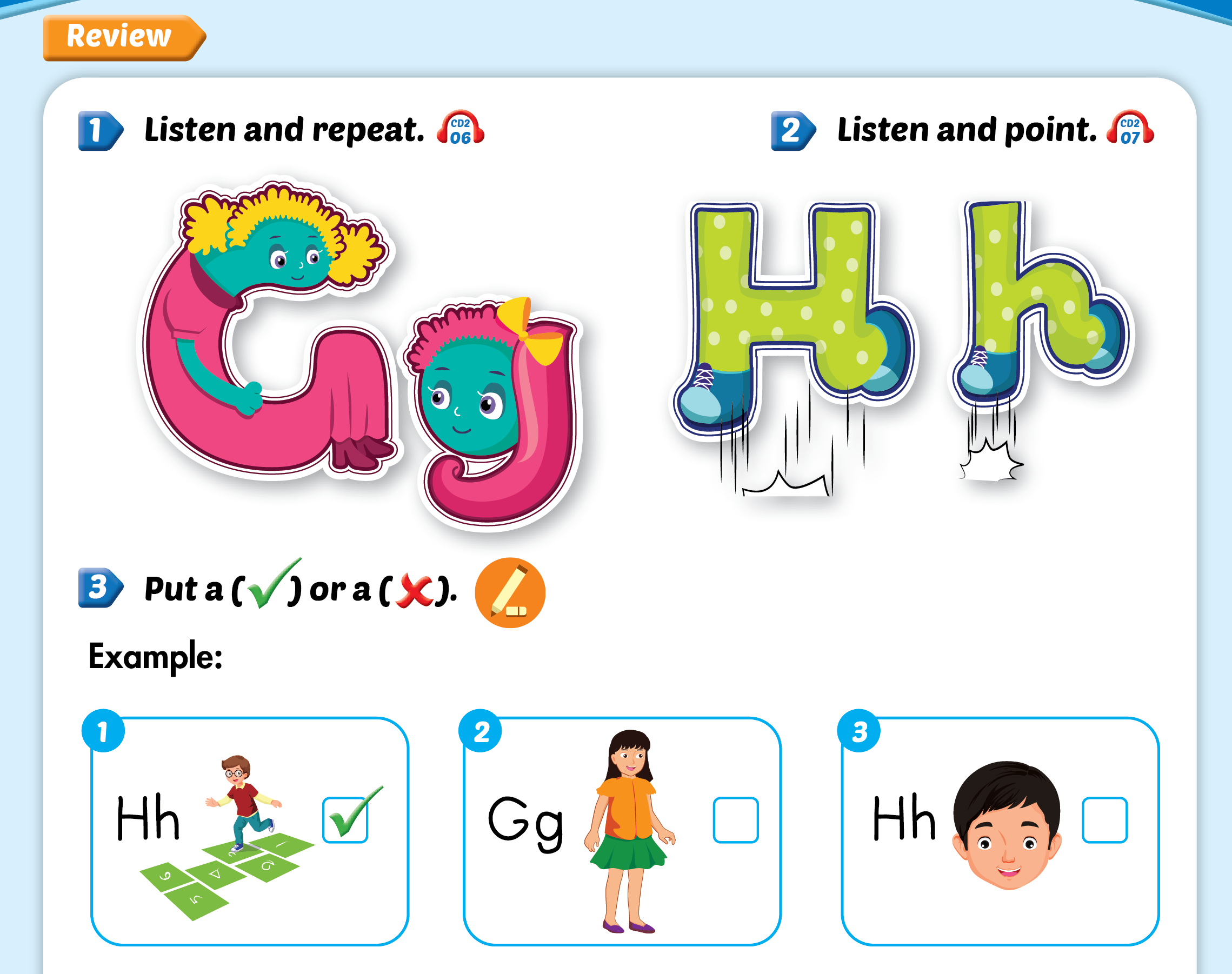 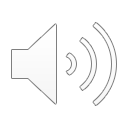 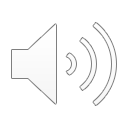 Lesson 2
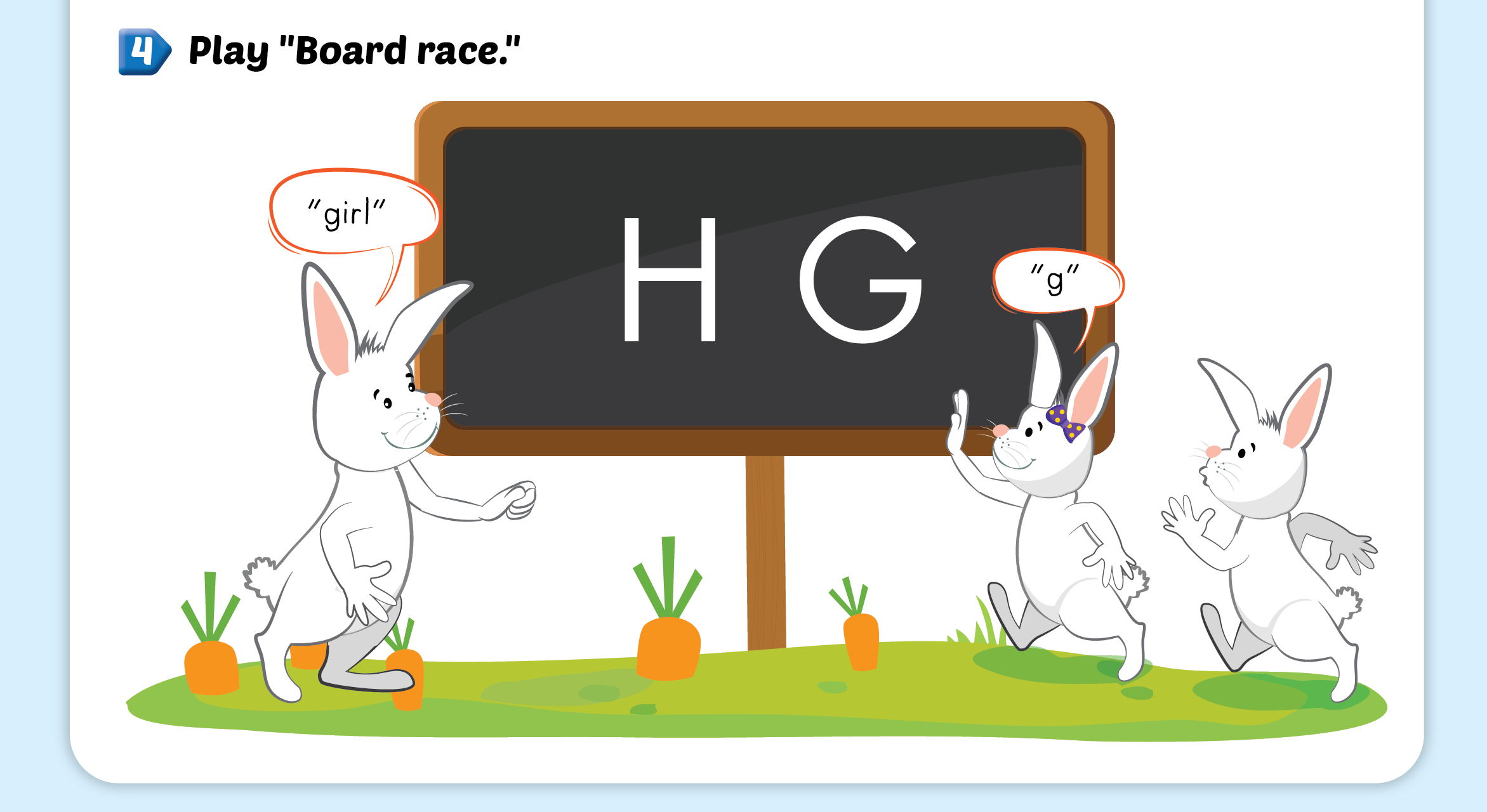 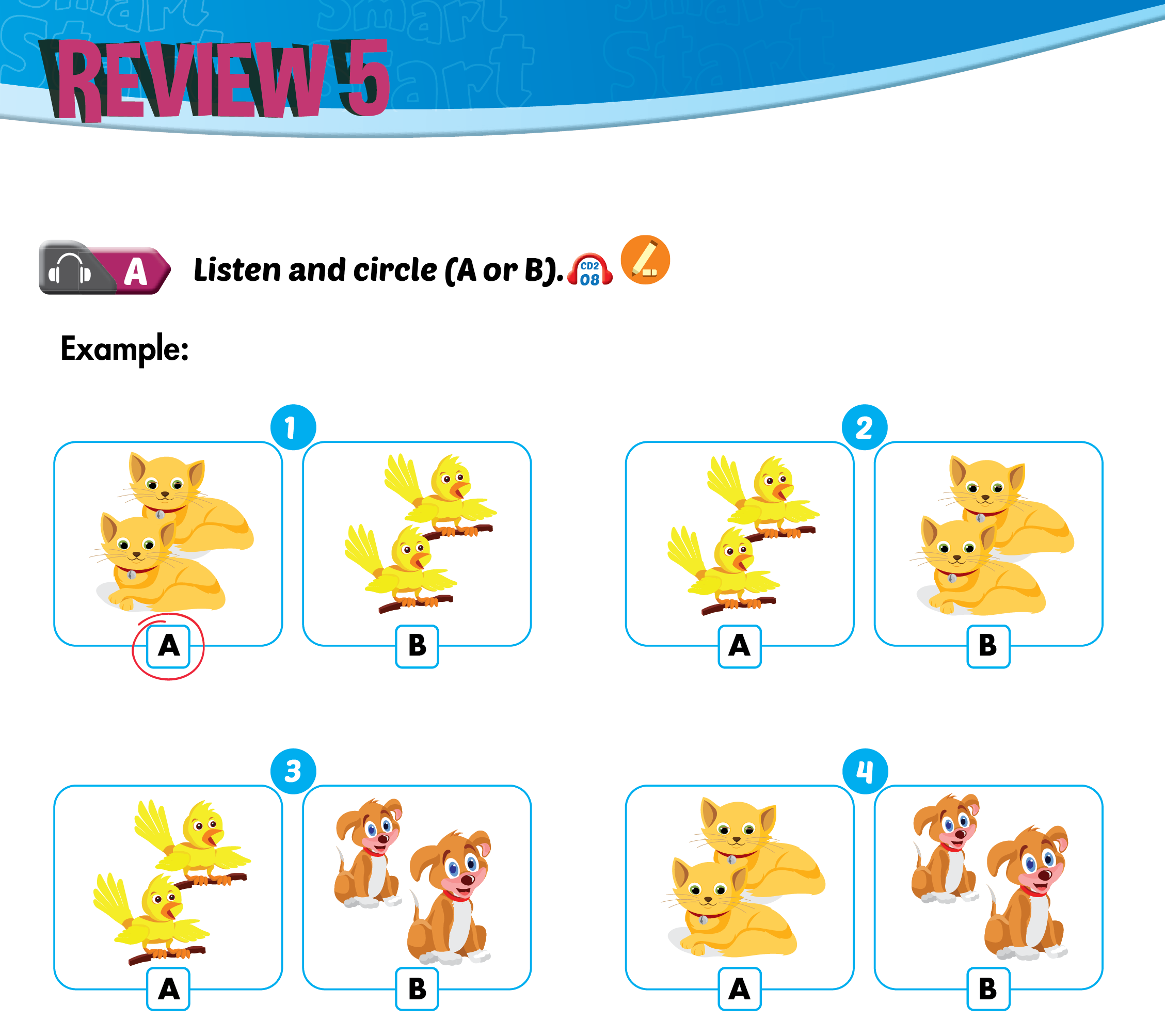 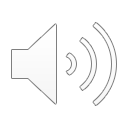 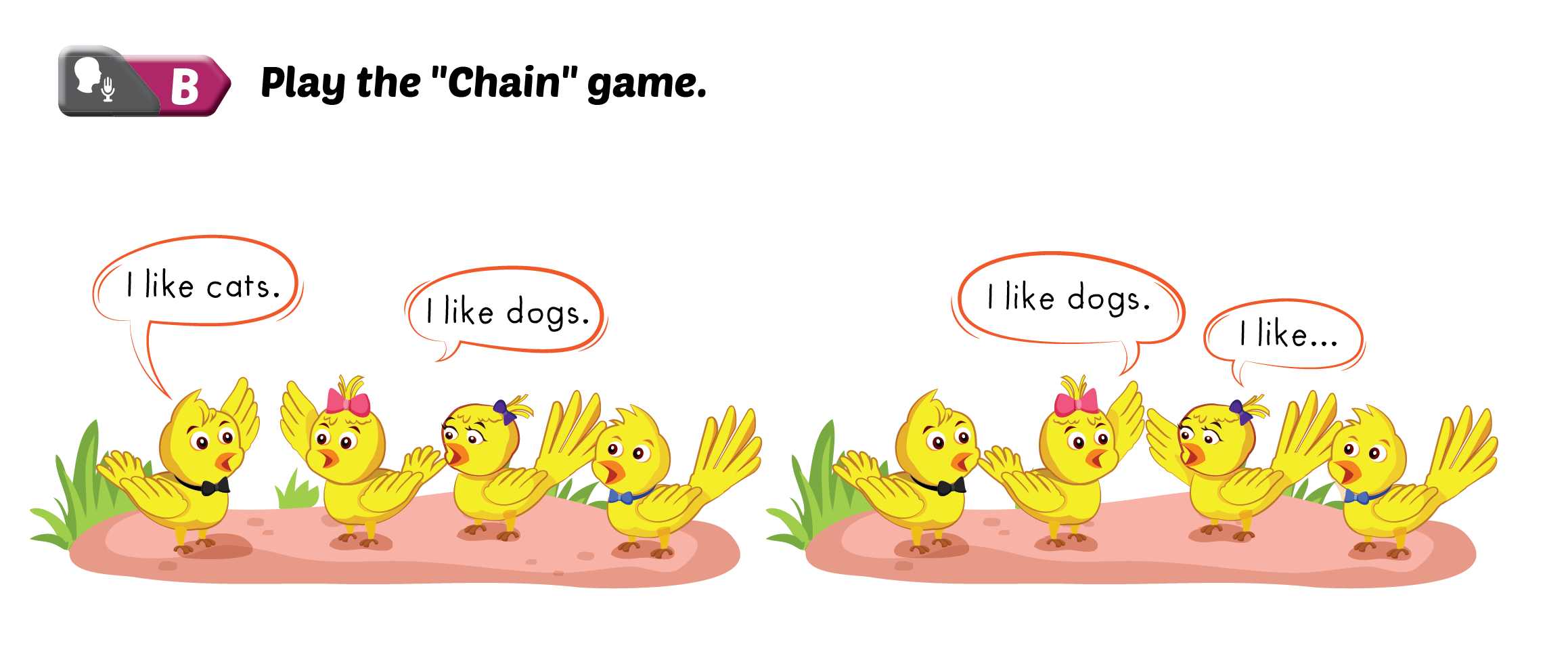 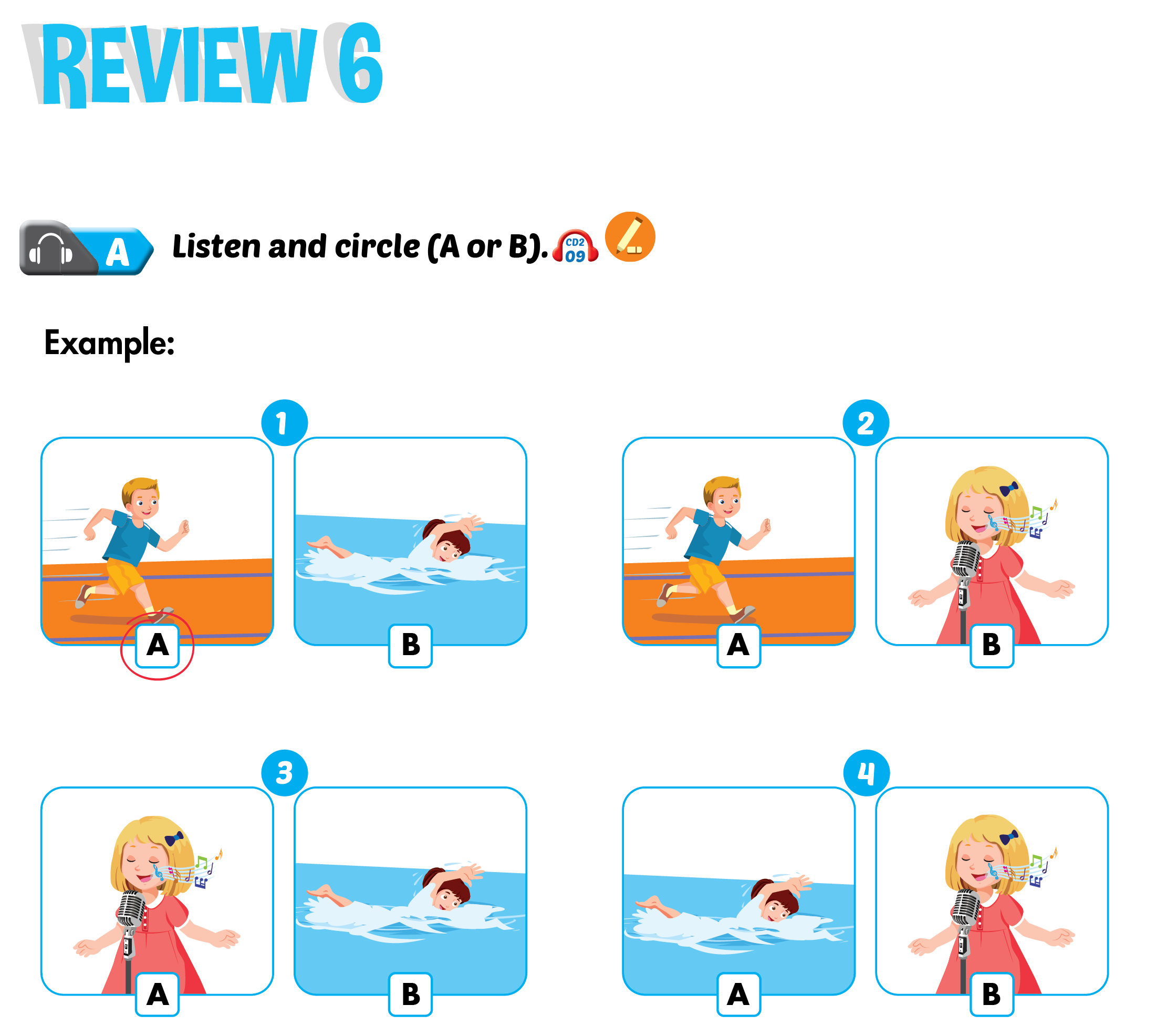 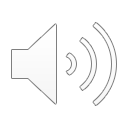 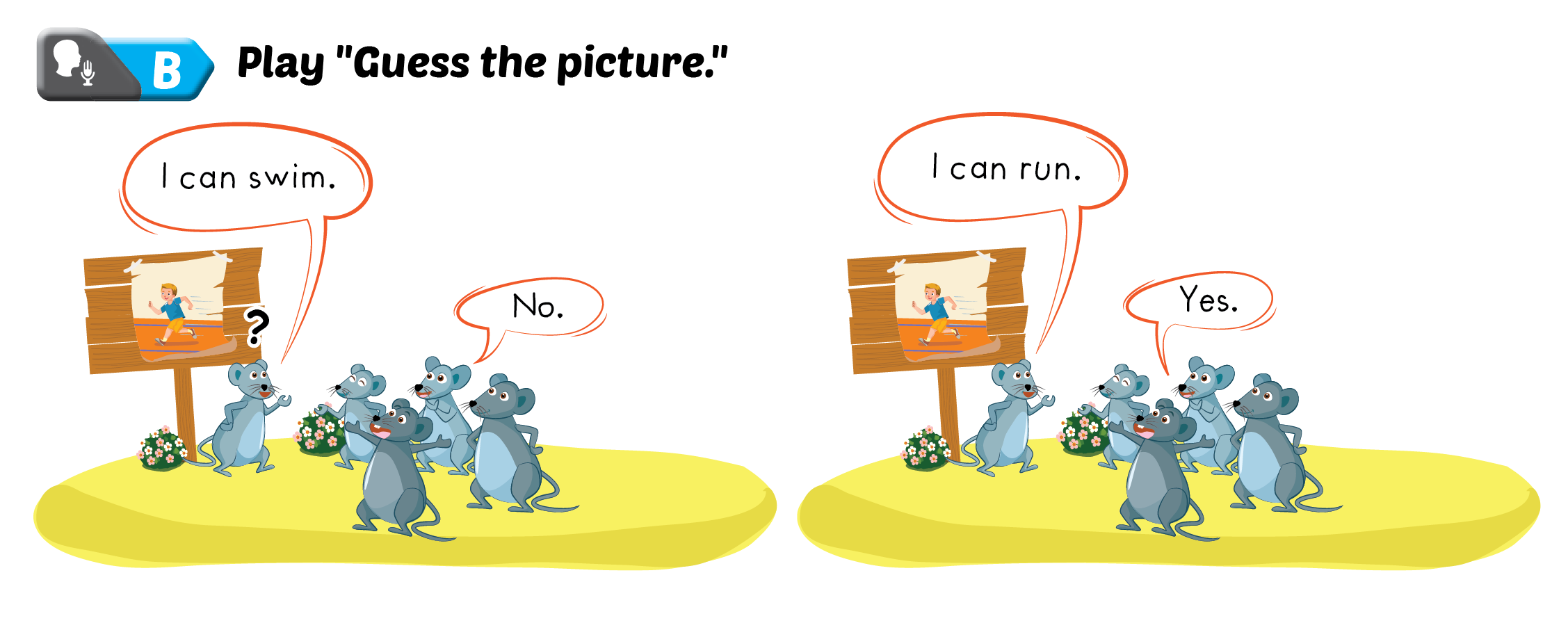